Increasing Light Absorption in Concentrating Photovoltaic System Through Use of Anti- Reflective Sol-gel Coated Ball Lens
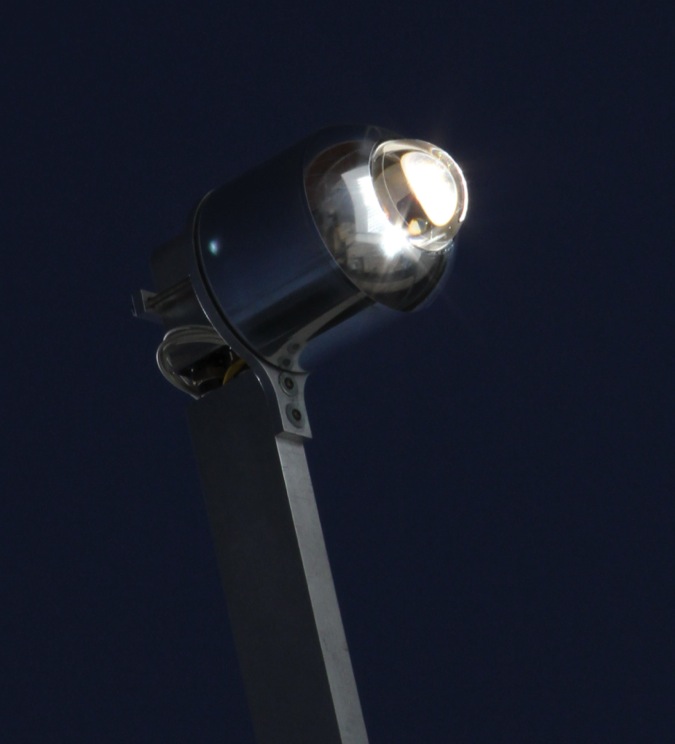 Safatul Islam
Mentor: Roger Angel
Steward Observatory Solar Lab
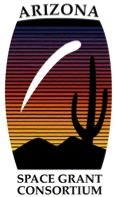 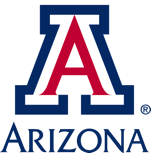 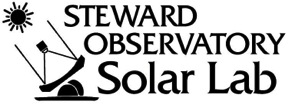 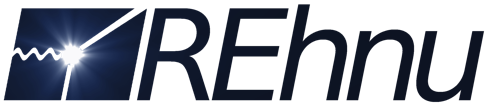 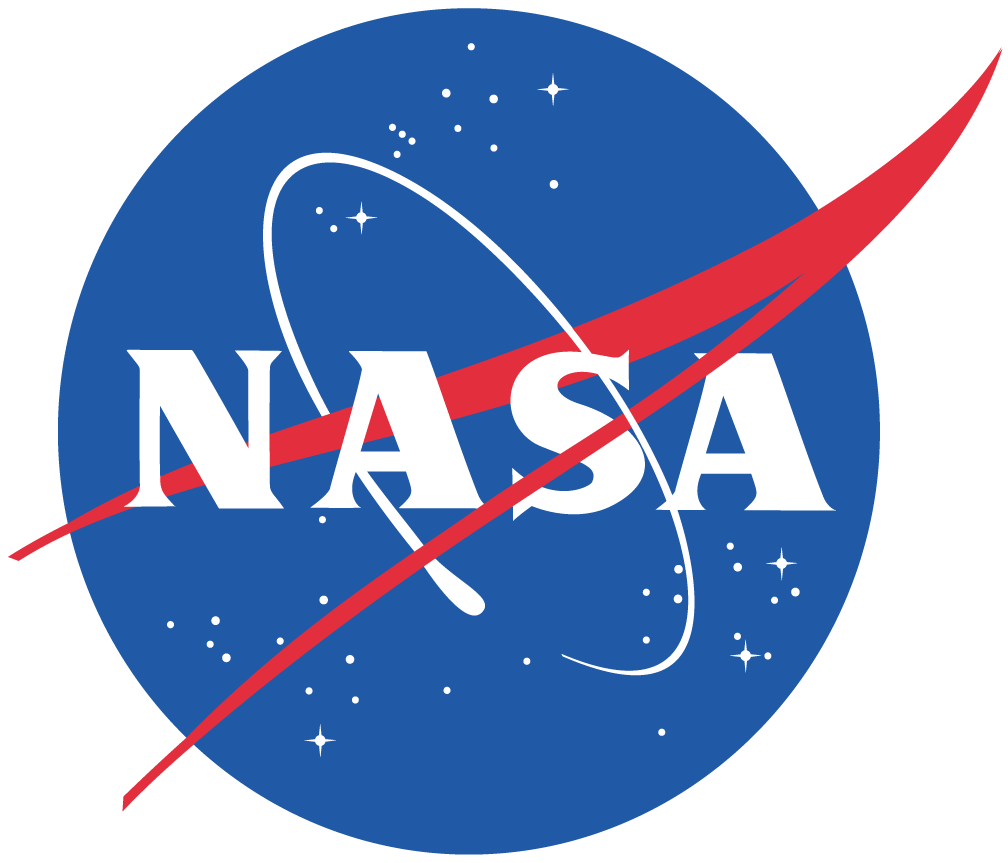 Introduction
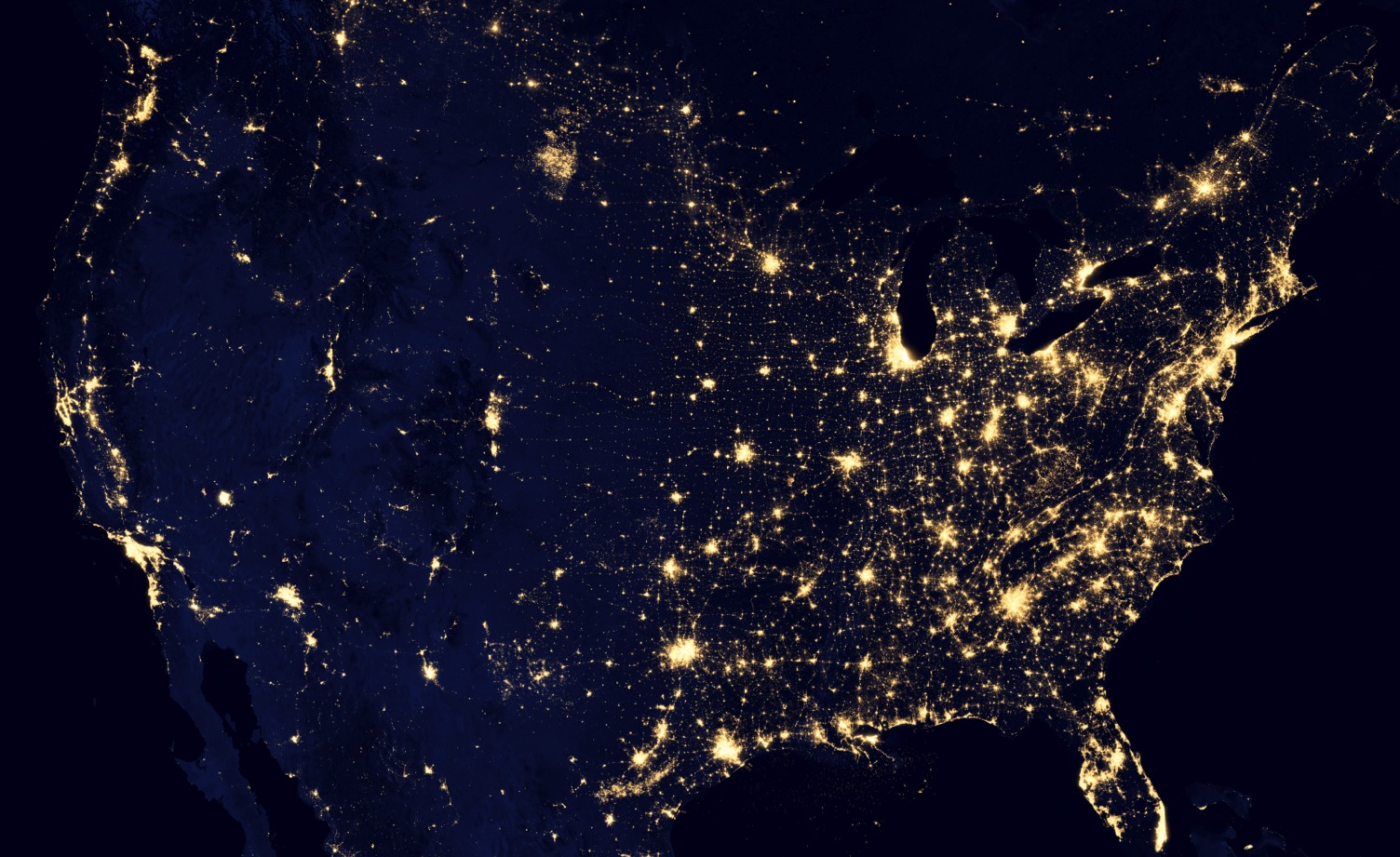 http://www.nasa.gov
Concentrated Photovoltaics
Solar tracker system with paraboloidal mirrors concentrate onto focal point
1000x suns
Light energy is transformed to electricity
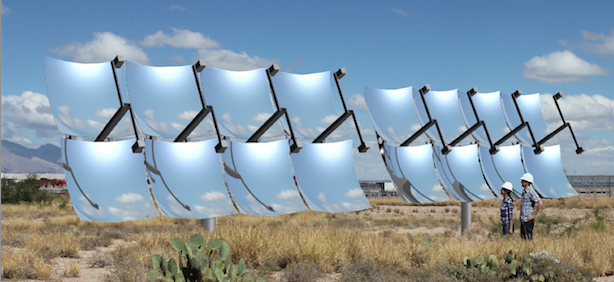 Power Conversion Unit
800 W module 
Ultimately sell for less than $1 per watt
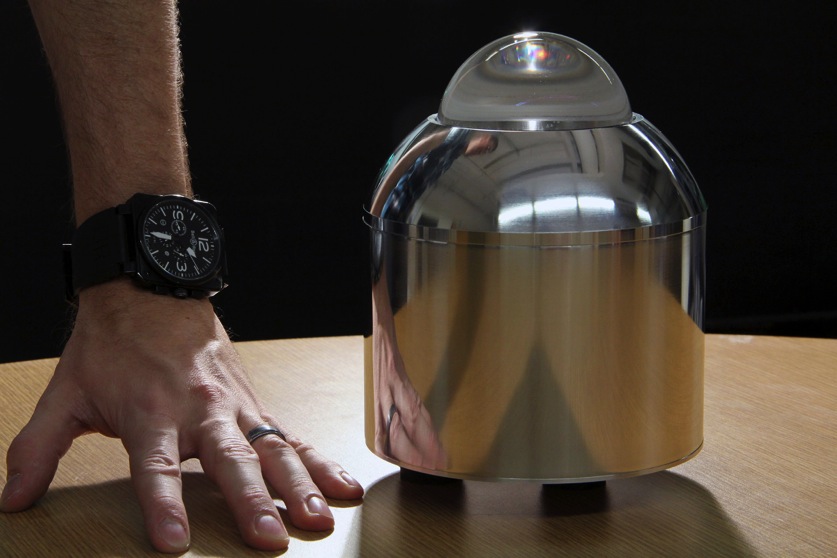 Power Conversion Unit
Ball Lens
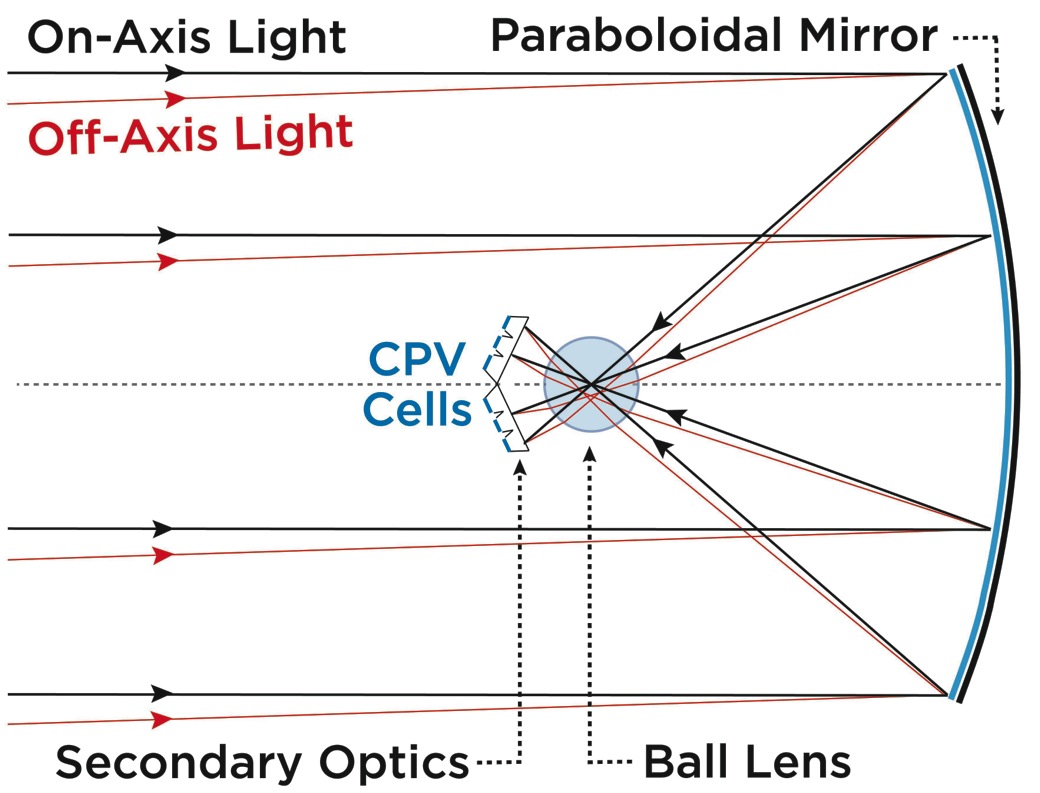 Objectives
Need for Anti-Reflective coating
Sol-gel
Overcoming spherical geometry

How can a thin film of Sol-gel be successfully coated onto a spherical ball lens?
Methods
Spin coating application
Set up of necessary equipment
Humidity controlled glovebox environment
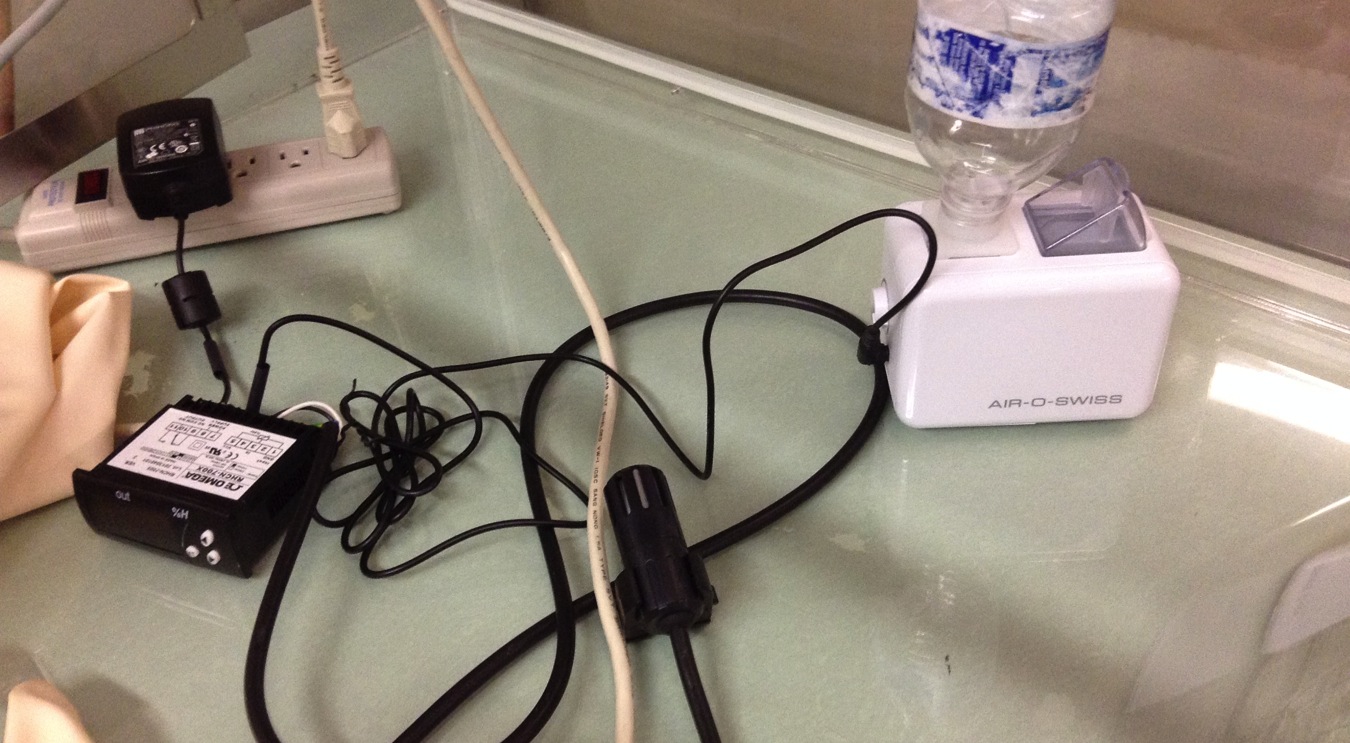 PID Controller to control spin rate
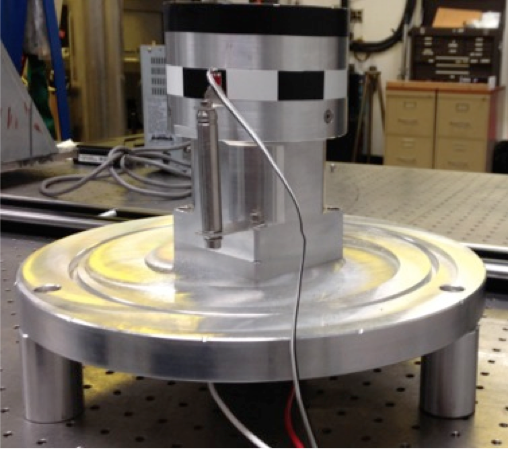 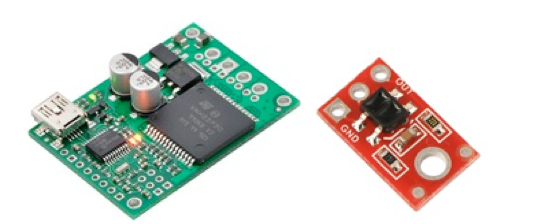 Syringe and filter for deposition
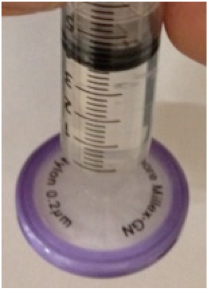 Table top furnace to fire coating
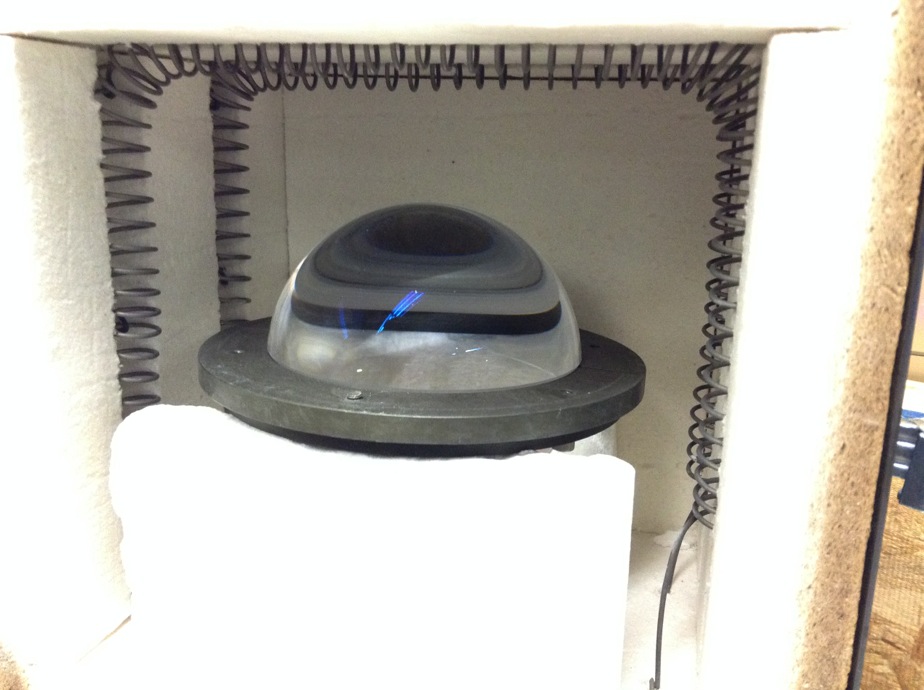 Variables Affecting Film Coating
Smoothness of ball surface
Polishing
Cleanliness of ball surface
Sonicating, organic solvents
Structural Support
Sol-gel filtration
Syringe Application
Spin Rate
Transmission Testing
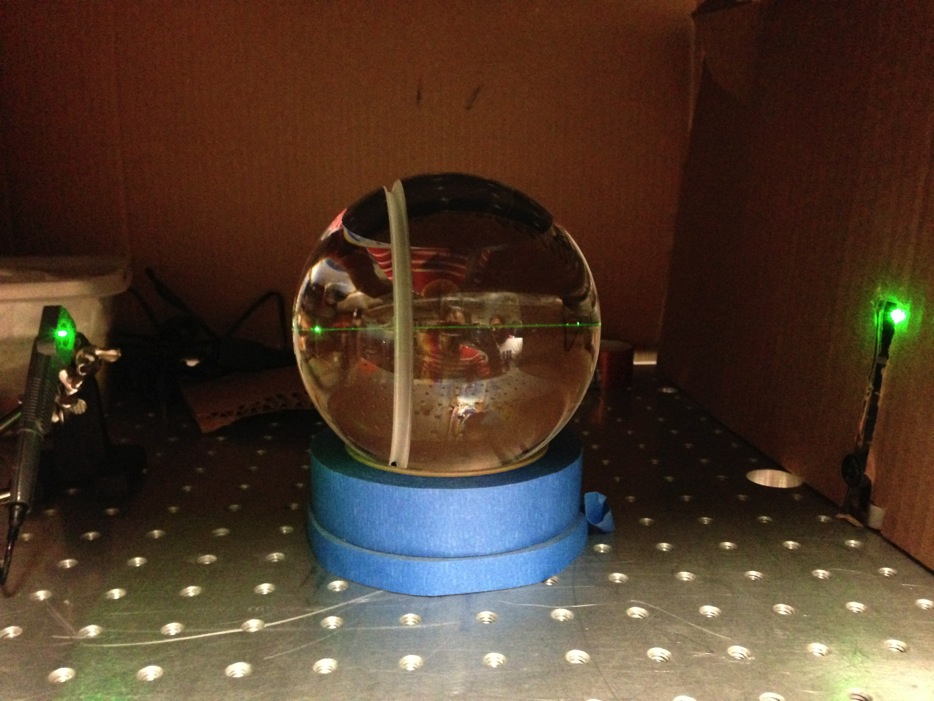 Results
From qualitative tests, coating was uniform throughout most of the ball
Thinner at poles
Small area around the equator remained uncoated
Coating becomes thinner after firing
Few defects were noticeable
The coating functioned as desired
Results
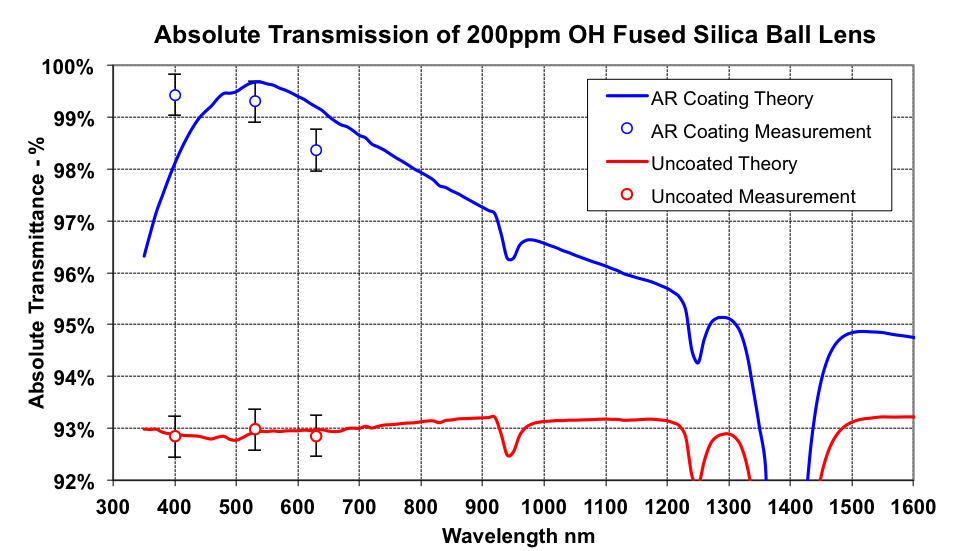 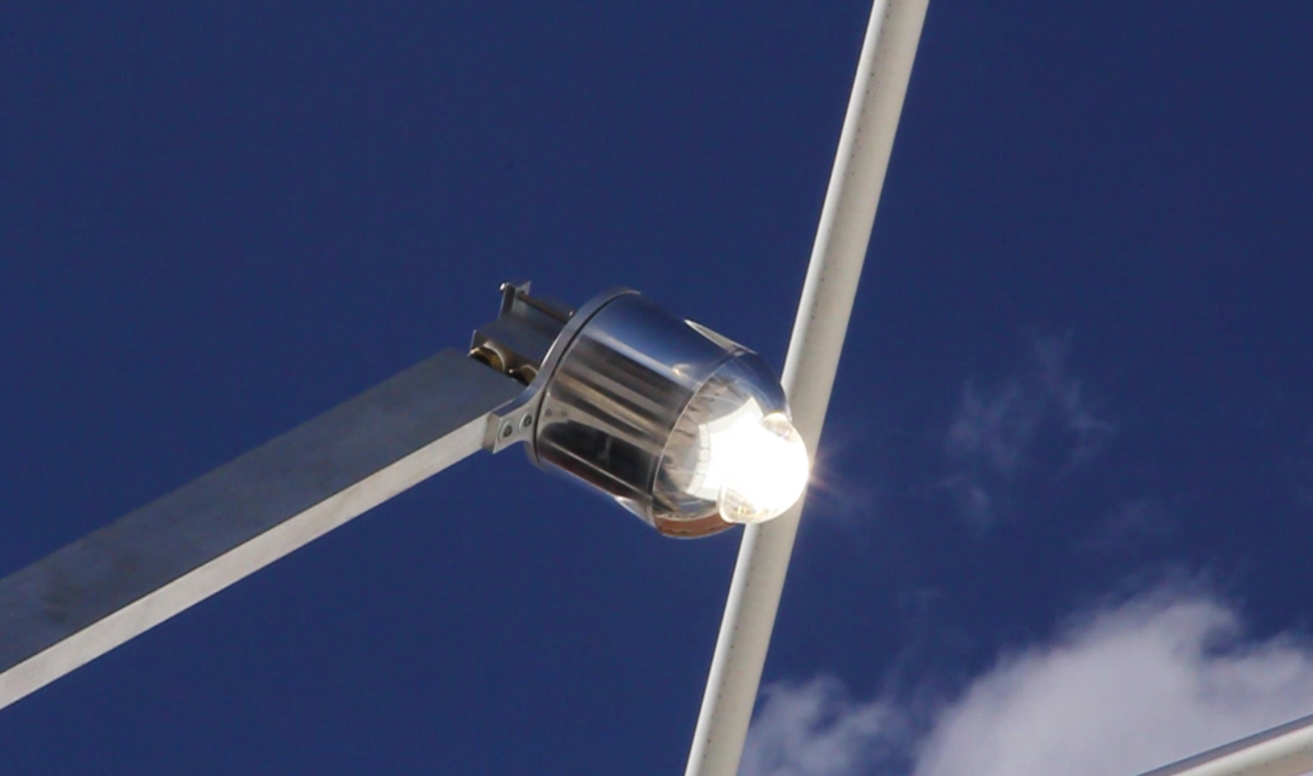 Acknowledgements
Steward Observatory Solar Lab
Dr. Roger Angel
Dr. Thomas Stalcup
Blake Coughenour
Brian Wheelwright
Andrew Geary
UA/NASA Space Grant Program
Susan Brew
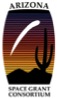 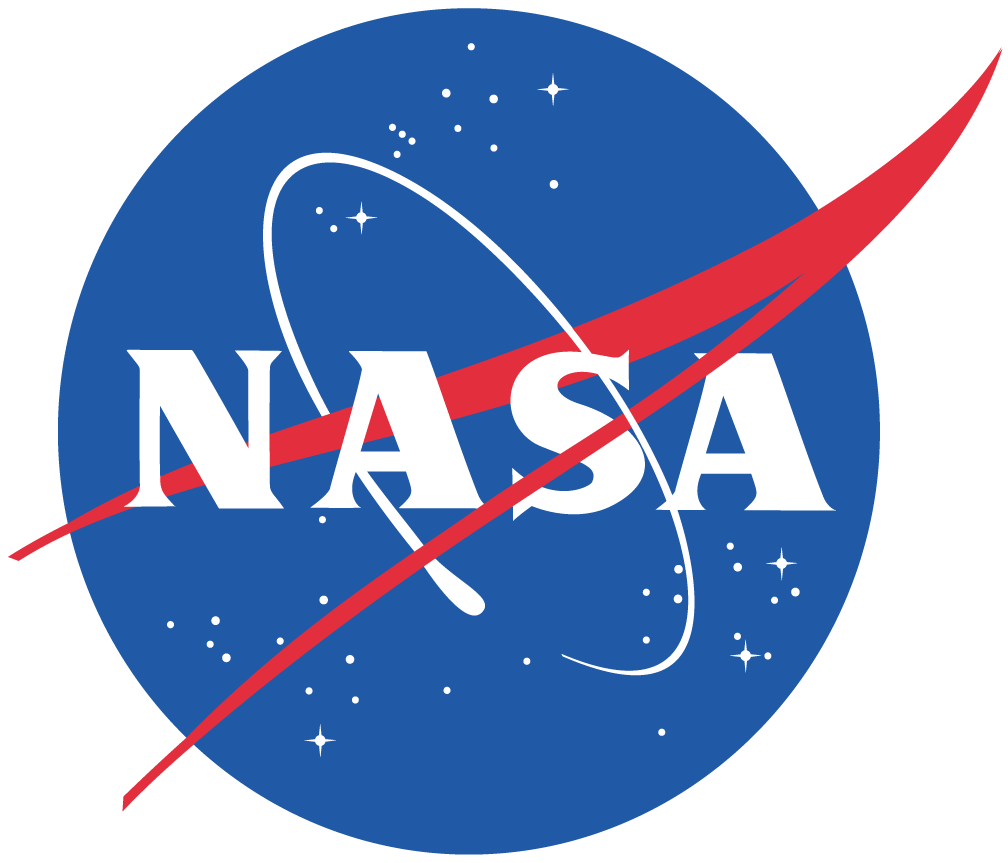 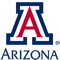 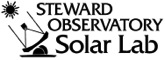 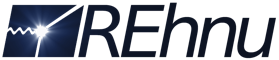 Extra Slides
Future Considerations
Eliminate some of the defects
Automated cleaning and depositing apparatus
Better support to hold and transfer ball lens
Other methods of coating
Vacuum sputtering
PCU Results
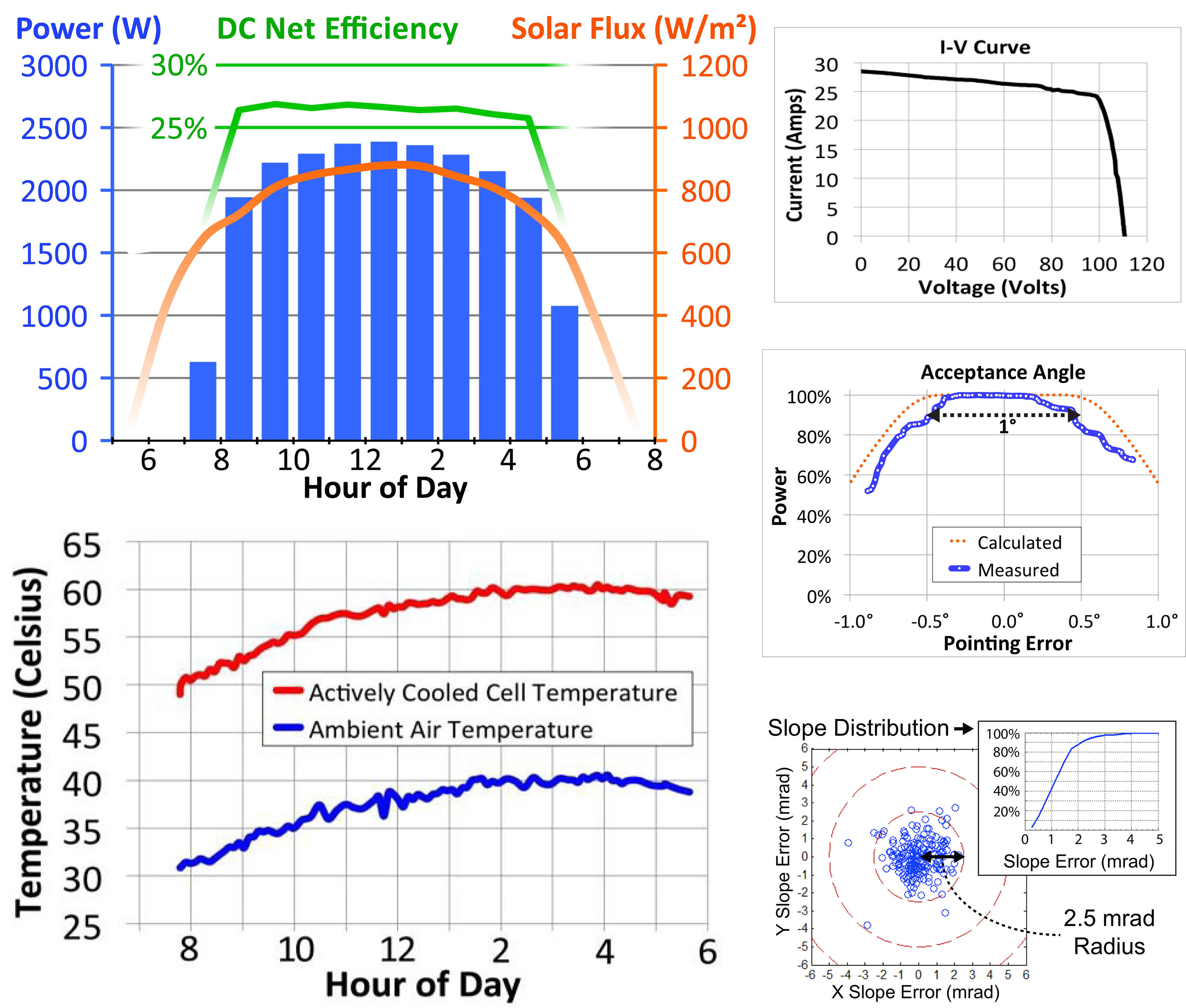 Sol-gel
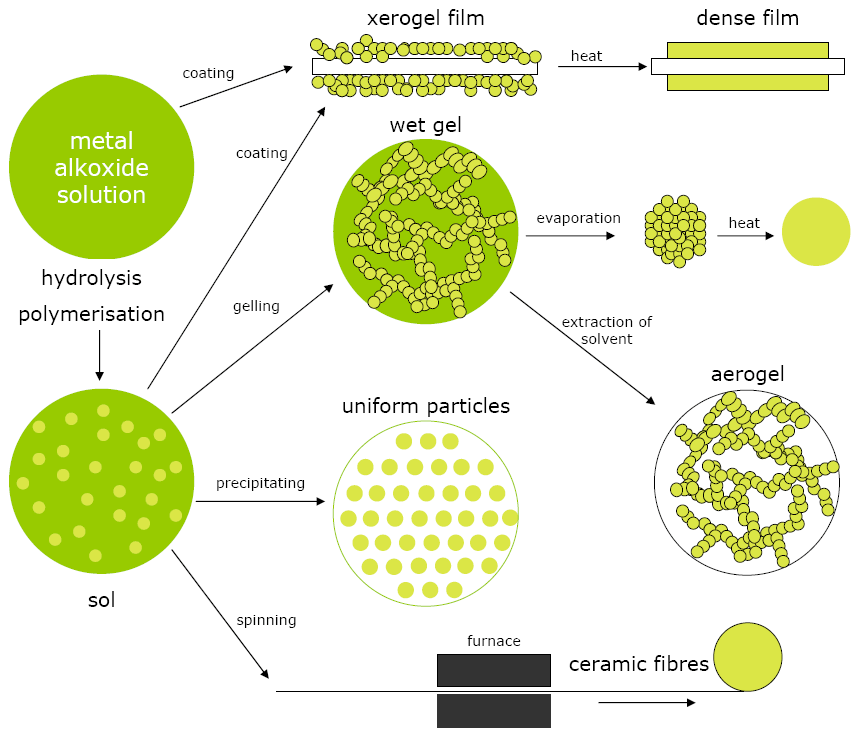 http://www.centexbel.be